The role of a Robotic Liquid Handling System in                       Combinatorial Chemistry


Praburaman Mohan
Science Seminar 2020
Content

Background

Definition

Approaches of Combinatorial Chemistry

Combinatorial Library

Instrumentation

Research article

My Research
Background 

Furka Á (Eötvös Loránd University ) : i) synthesis of multi-unit compound mixture
                                                                  ii) screening to find useful products
                                                                 iii) 1982 

2. Basic Goal: i) Make a lot
                       ii) Identify the useful ones

3. Applications: i) Libraries
                         ii) Drug Discovery 
                        iii) Pharmaceuticals
Definition of Combinatorial Chemistry

Combinatorial Chemistry makes a large number of products in a single reaction.

The resulting products are stored in the form of chemical libraries with different specification criteria

After the discovery of the desired compounds, further reactions are conducted to test the presence of any biological activity.
Conventional vs Combinatorial


Conventional                                             Combinatorial

Synthesis of one                                        Synthesis of many
                                                                                       
Make          Purity          Test                     Make           Test           Purity

Few products in a month                          Many products in a month

Slower lead generation                             Faster lead generation
Narang, Shastri. “Combinatorial Chemistry - Modern Synthesis Approach.” PharmaTutor, PharmaTutor Edu Labs, 2017, www.pharmatutor.org/articles/combinatorial-chemistry-modern-synthesis-approach.
[Speaker Notes: Type it out 

Synthesize one vs many,
Emphasis on the make
Remove the last one]
Chemical Libraries
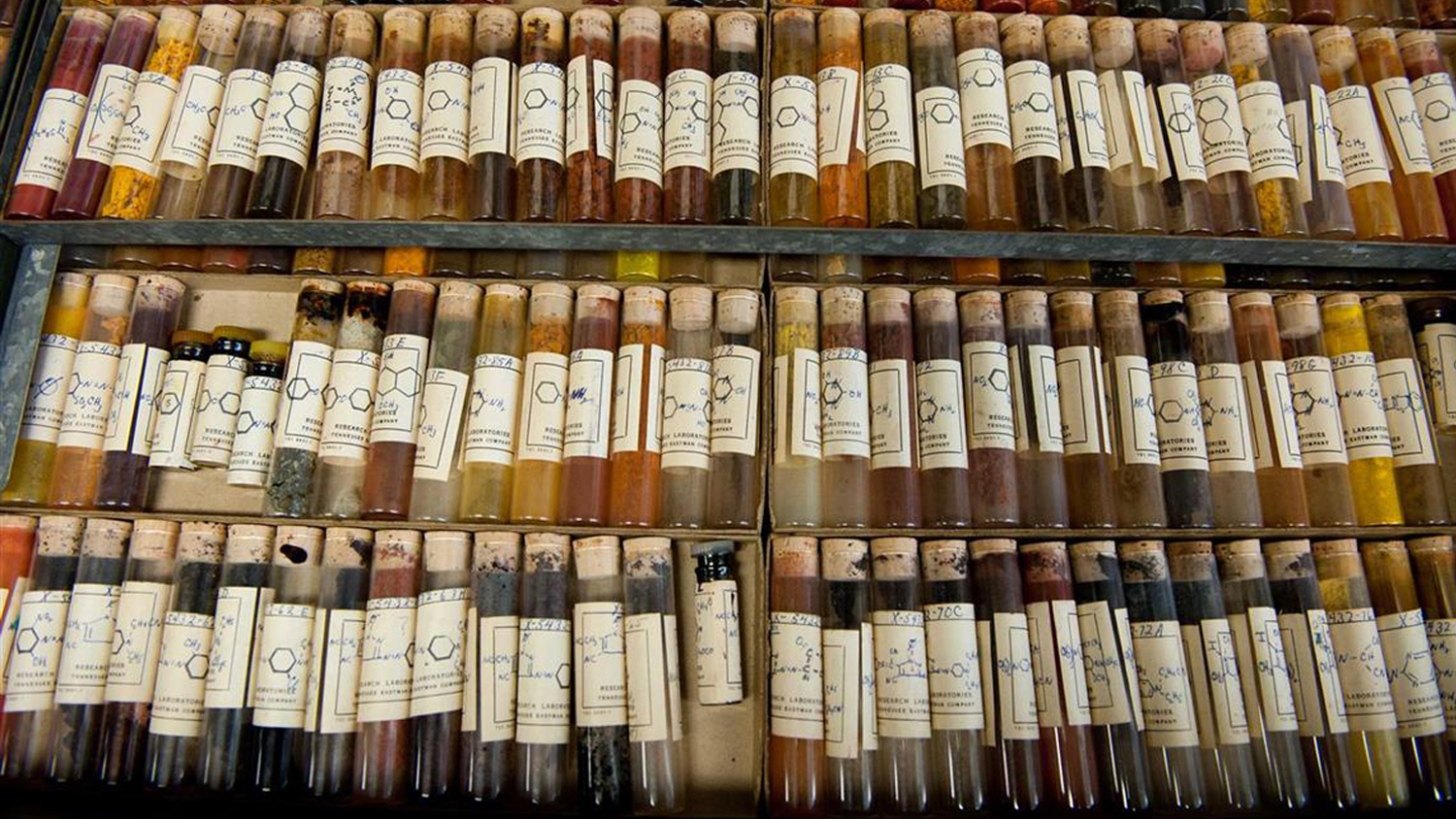 1. Chemical Libraries: i) collection of final products
                                    ii) structure, physiochemical           			  properties, purity, quantity, etc.
2. Types: i) Scaffold 
               ii) Backbone
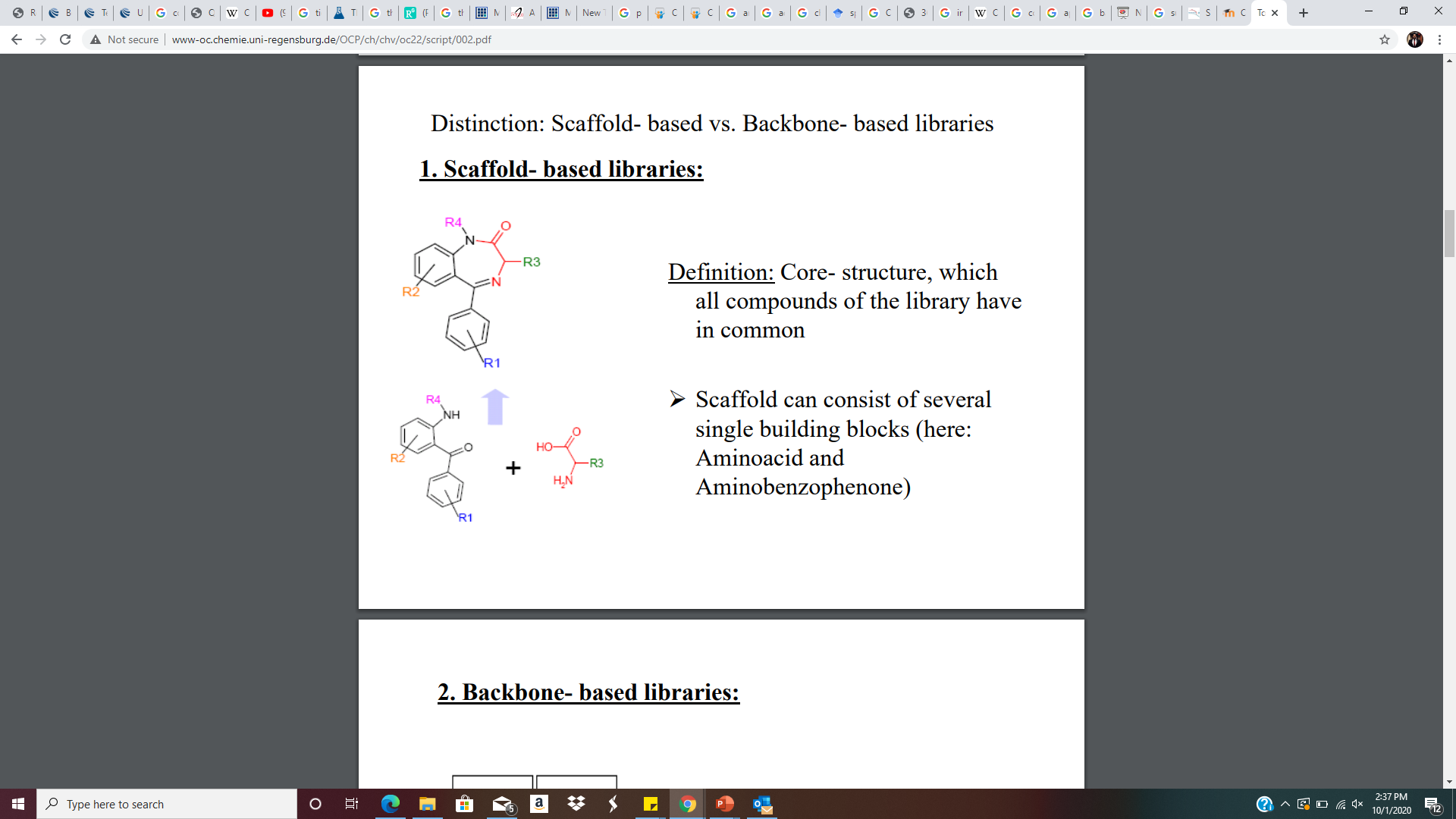 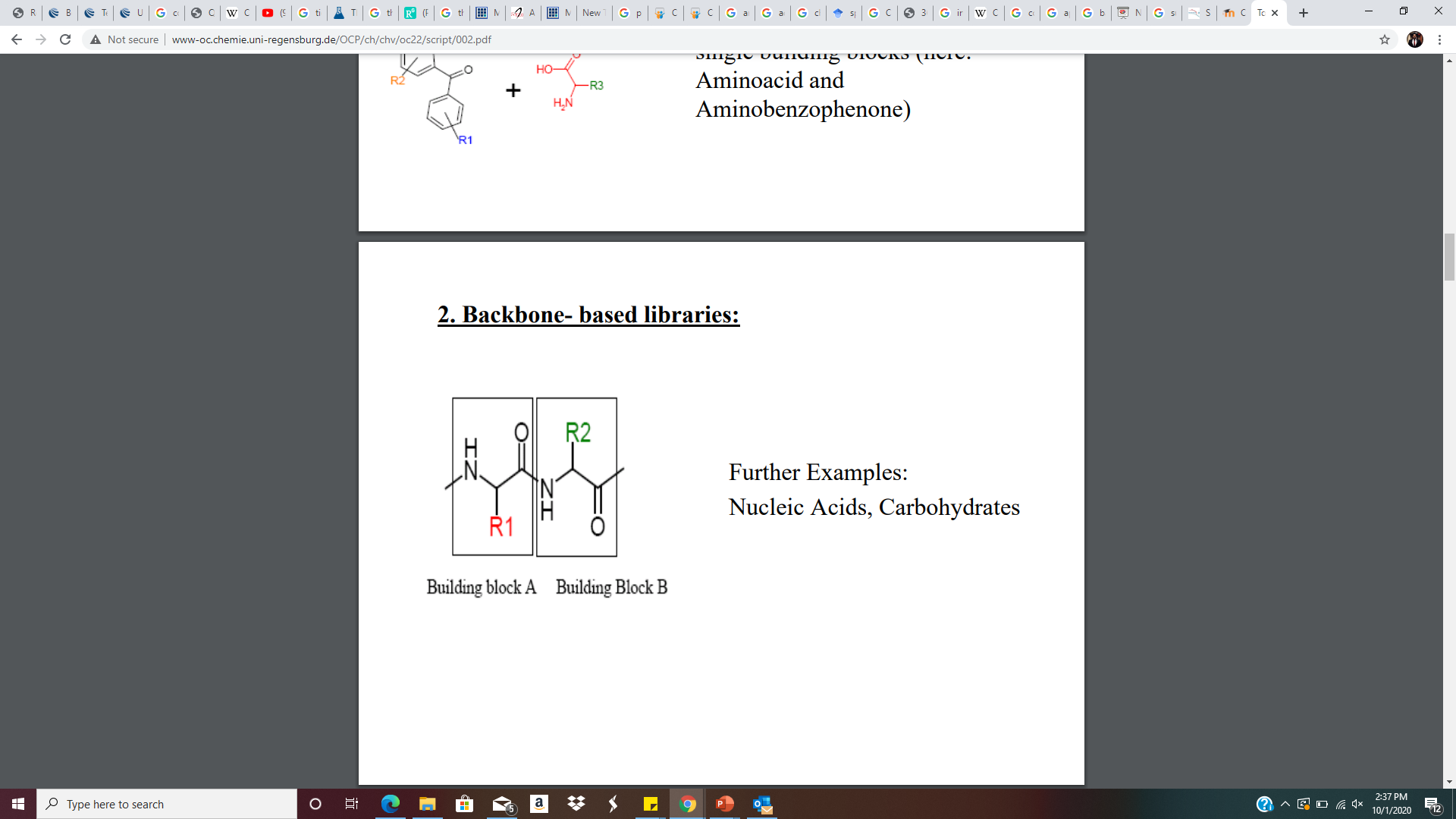 Peak, Tracey. “Researchers Release First Chemical Map of Dyes from Historic Dye Library: Wilson College News: NC State University.” Wilson College News, 5 Aug. 2020, textiles.ncsu.edu/news/2017/04/researchers-release-first-chemical-map-dyes-historic-dye-library/.
[Speaker Notes: Scaffold may consist of various single building blocks that allow for generation of diversity in synthesis, but the scaffold structure will always remain intact]
Instrumentation

Tecan Freedom EVO 75 Liquid Handling System With Columbus Pro Microplate Washer And Sunrise Microplate Reader

Cost

Time of arrival
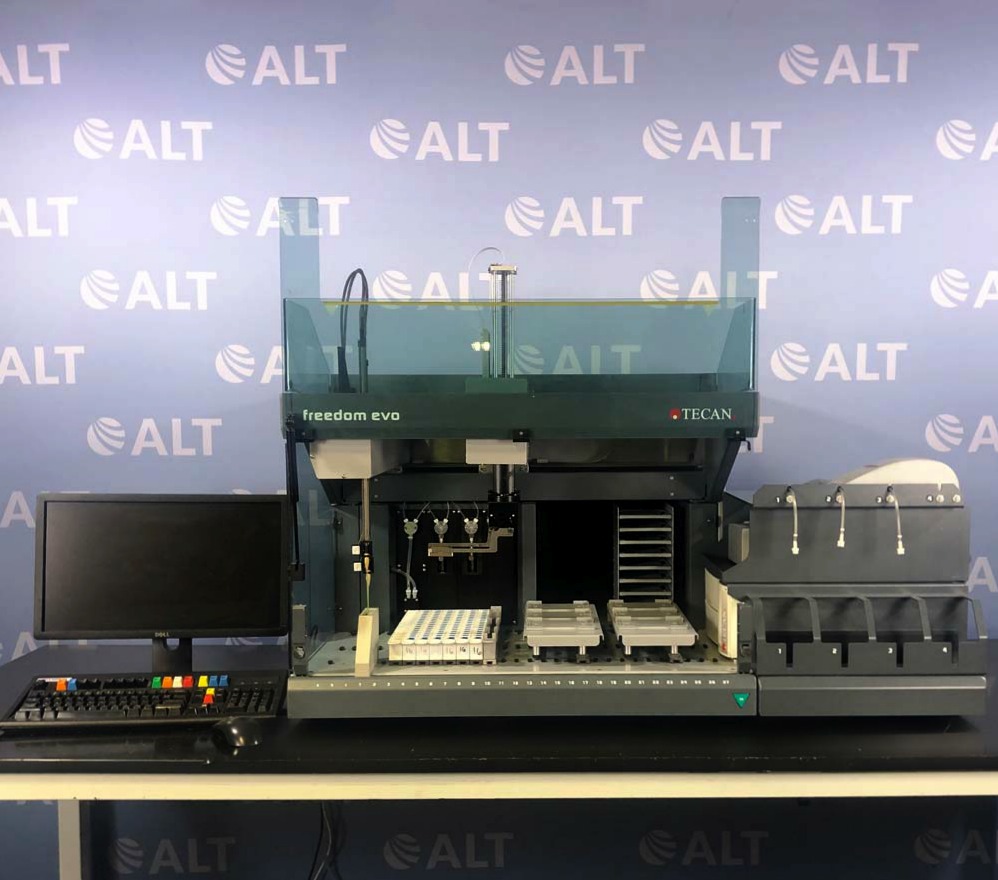 Designs, WebDuck. “Your Trusted Source for Used Lab Equipment.” Tecan Freedom EVO 75 Liquid Handling System With Columbus Pro Micropla, americanlaboratorytrading.com/lab-equipment-products/tecan-freedom-evo-75-liquid-handling-system-with-columbus-pro-microplate-washer-and-sunrise-microplate-reader_18195.
Tecan Freedom EVO 75 Liquid Handling System


1. Liquid Handling features: i) Syringe sizes 		                                    		50/250/500/1000/2500/5000 μl
                                          ii) Diluter Cavro XP Smart  				diluter

2. Safety features: i) Liquid level detection
                             ii) Low Disposable tip eject
                            iii) Safety screens

3. The Software: Evoware
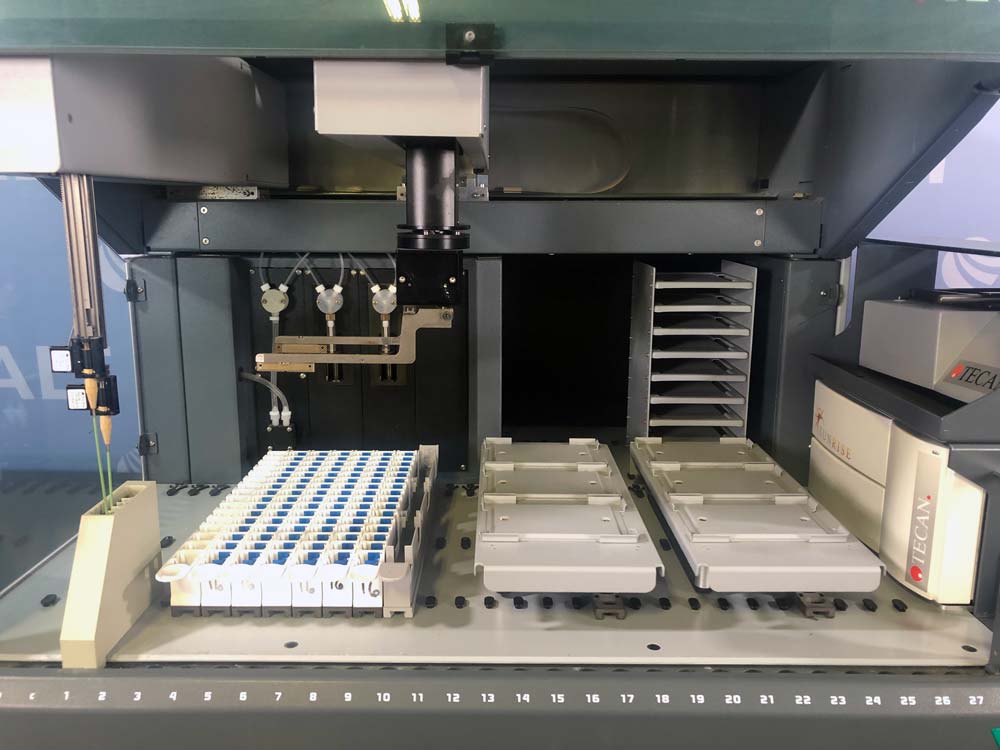 Designs, WebDuck. “Your Trusted Source for Used Lab Equipment.” Tecan Freedom EVO 75 Liquid Handling System With Columbus Pro Micropla, americanlaboratorytrading.com/lab-equipment-products/tecan-freedom-evo-75-liquid-handling-system-with-columbus-pro-microplate-washer-and-sunrise-microplate-reader_18195.
[Speaker Notes: Work on the jargons]
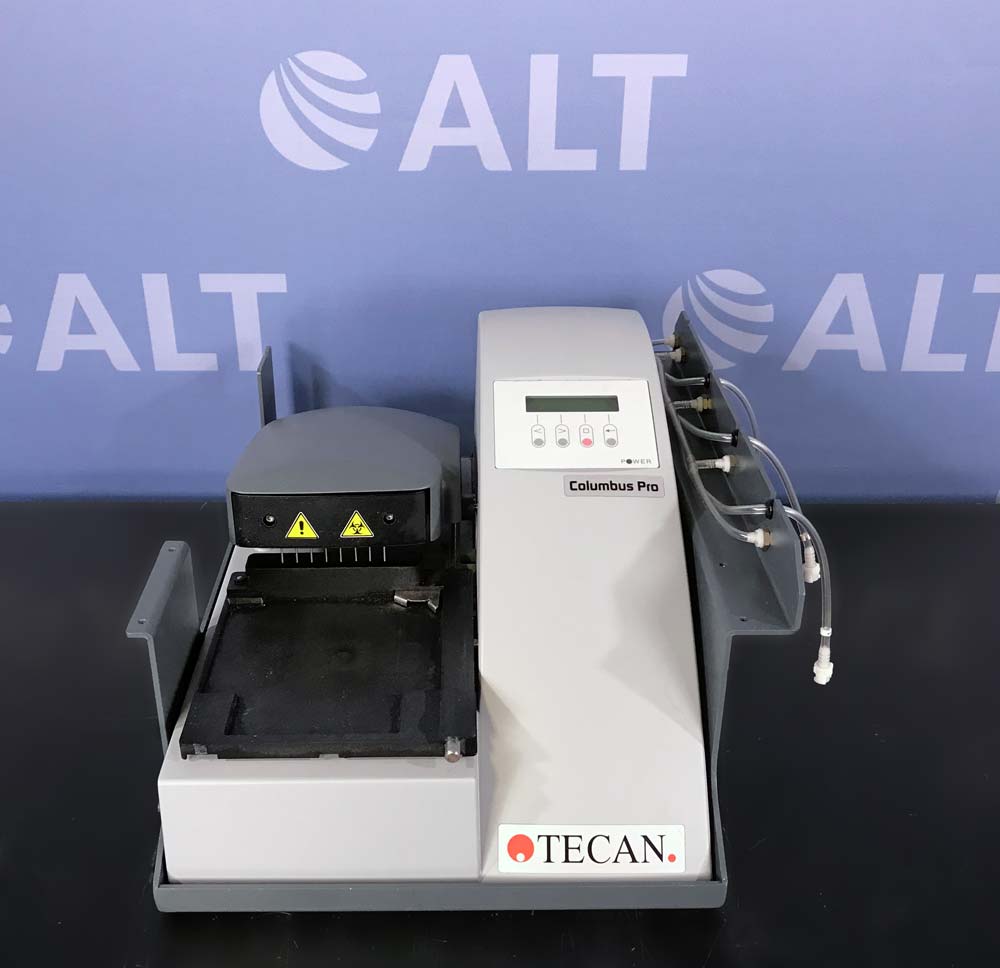 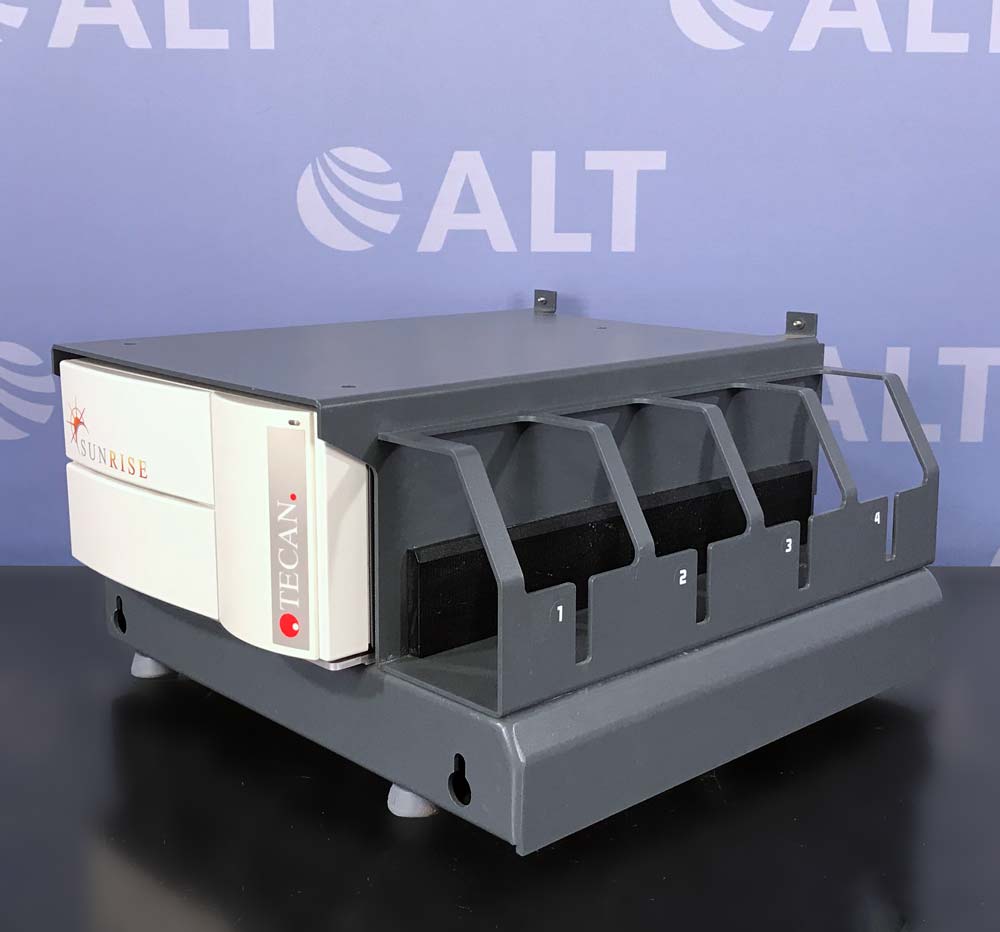 Designs, WebDuck. “Your Trusted Source for Used Lab Equipment.” Tecan Freedom EVO 75 Liquid Handling System With Columbus Pro Micropla, americanlaboratorytrading.com/lab-equipment-products/tecan-freedom-evo-75-liquid-handling-system-with-columbus-pro-microplate-washer-and-sunrise-microplate-reader_18195.
[Speaker Notes: 1. Key Specifics: i) Up to 6 filters 
                         ii)Wavelength range: 340 to 750nm
2. Key Applications: i) ELISA                      
                               ii) Temperature controlled                              		
                              iii)Tunable wavelength 


Columbus Pro Microplate Washer

Crosswise aspiration
Residual volume to <2 µL
Overflow]
Advantages:

Fast

Economical

Easy

Drug Discovery and Drug Optimization

Disadvantages:

Efficiency
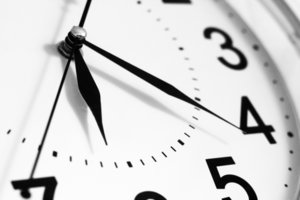 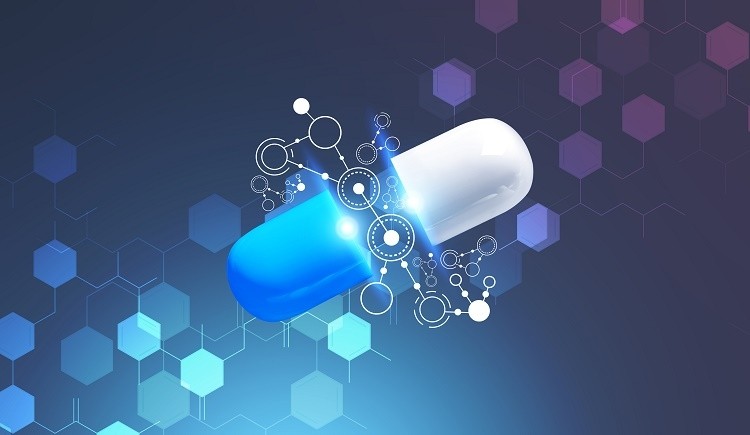 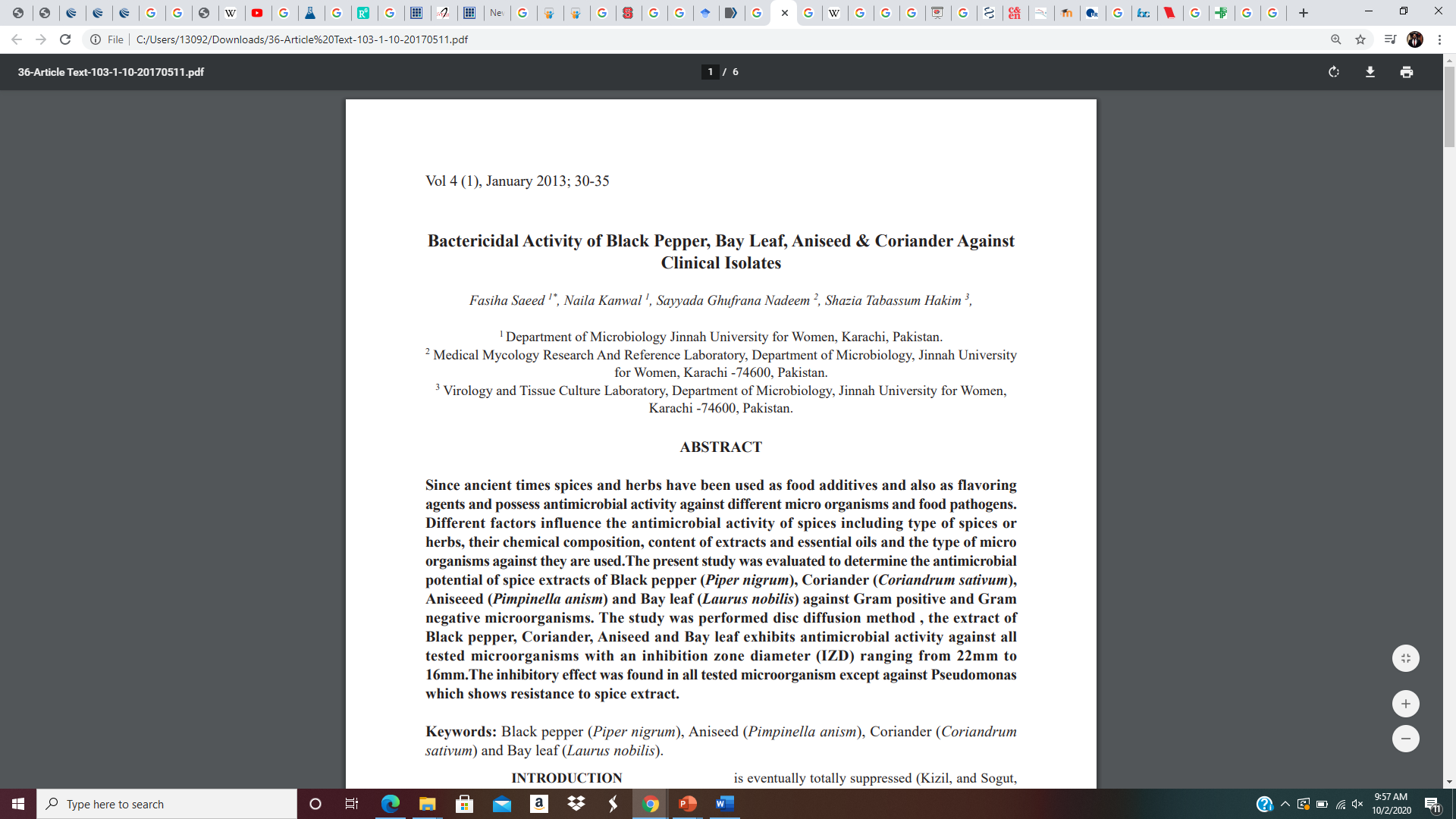 Reference Literature

Introduction: 1. Different sizes
                      2. Shelf Life
                      3. Potential Cure to Chronic conditions

Materials :1. Aniseed, Black Pepper, 		                             	         Coriander and Bay Leaf
                 2. Studies 6 different genera
                 3. 10g distilled, 45minutes

Methods: The Kirby-Bauer Test / Disk Diffusion Test
Chaudhry, Nazia Masood Ahmed, and Perween Tariq. “Bactericidal activity of black pepper, bay leaf, aniseed and coriander against oral isolates.” Pakistan journal of pharmaceutical sciences vol. 19,3 (2006): 214-8.
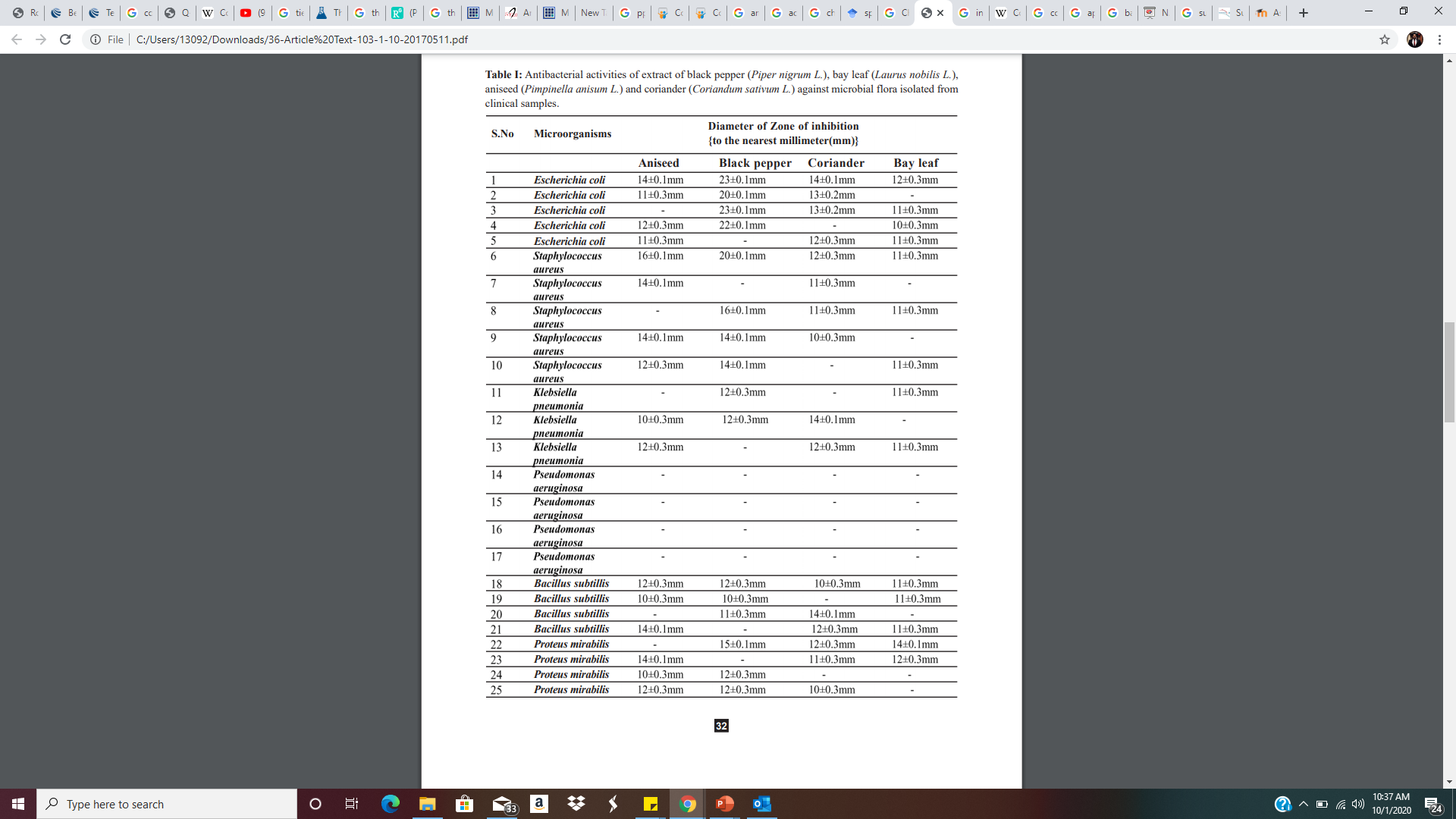 Results and Discussion

Based on the several zones of inhibition, they were able to conclude that the spices exhibited antibacterial characteristics.
Black pepper, Aniseed, Coriander and Bay Leaf.
Chaudhry, Nazia Masood Ahmed, and Perween Tariq. “Bactericidal activity of black pepper, bay leaf, aniseed and coriander against oral isolates.” Pakistan journal of pharmaceutical sciences vol. 19,3 (2006): 214-8.
My Goals 

Become proficient with the instrument and the software.

Recreate the Tie Dye experiment 

The effect of spices on microbial growth
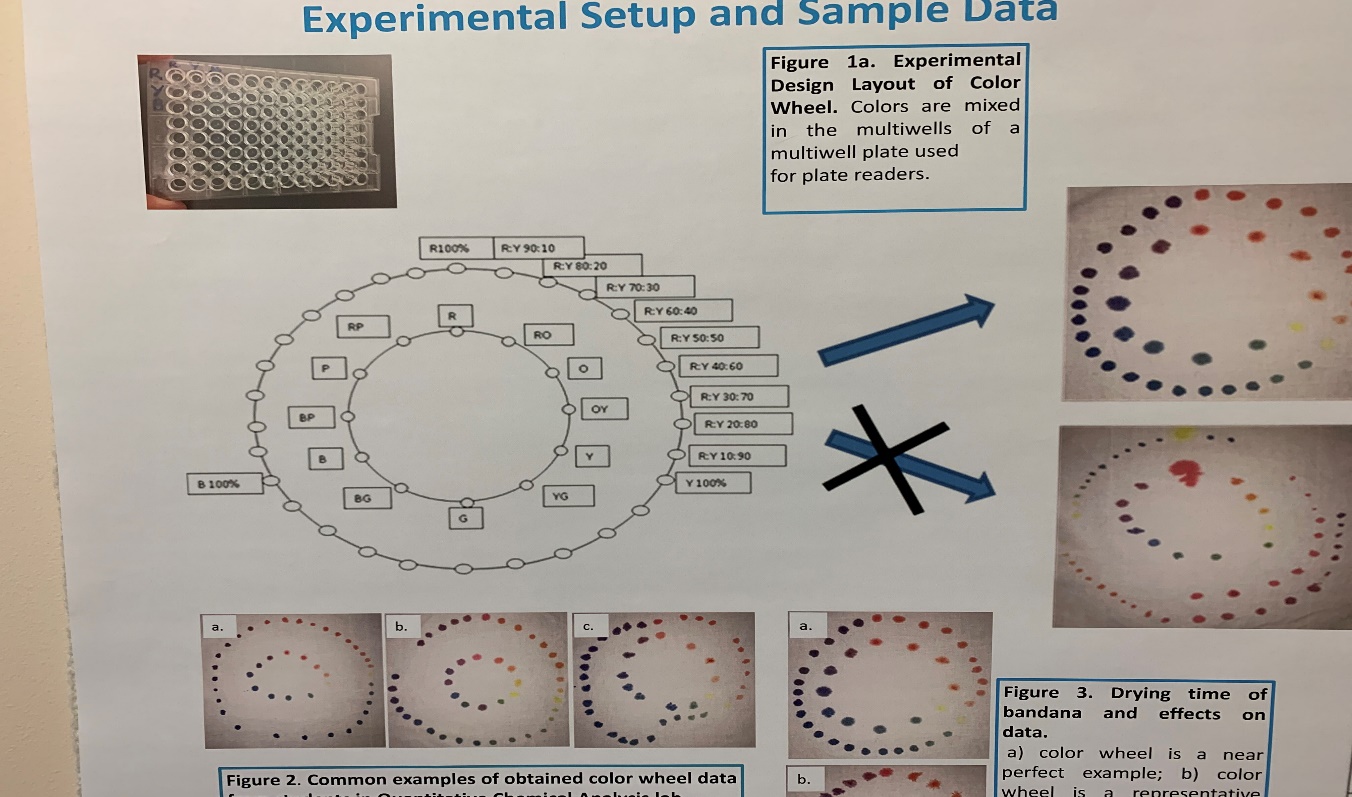 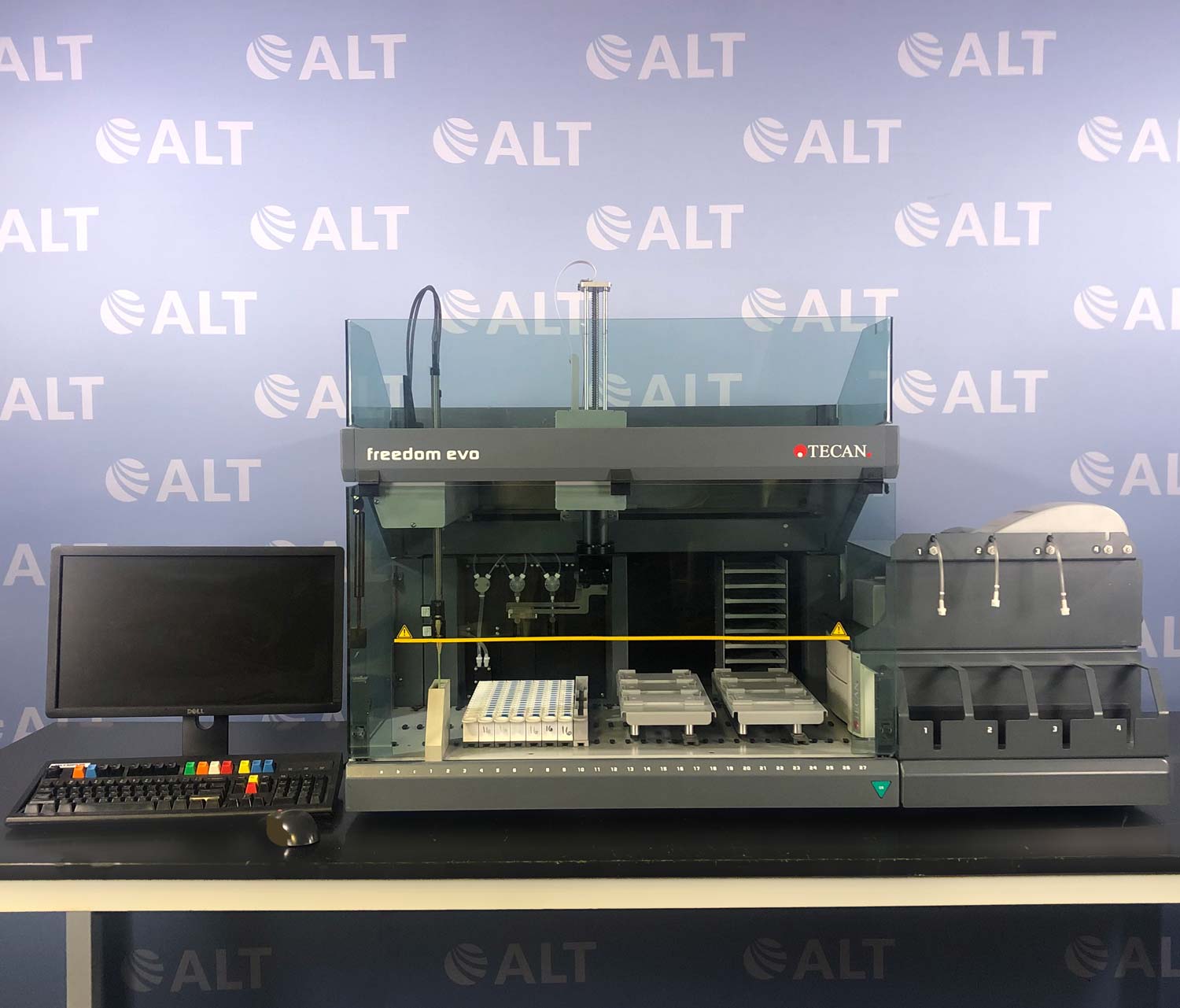 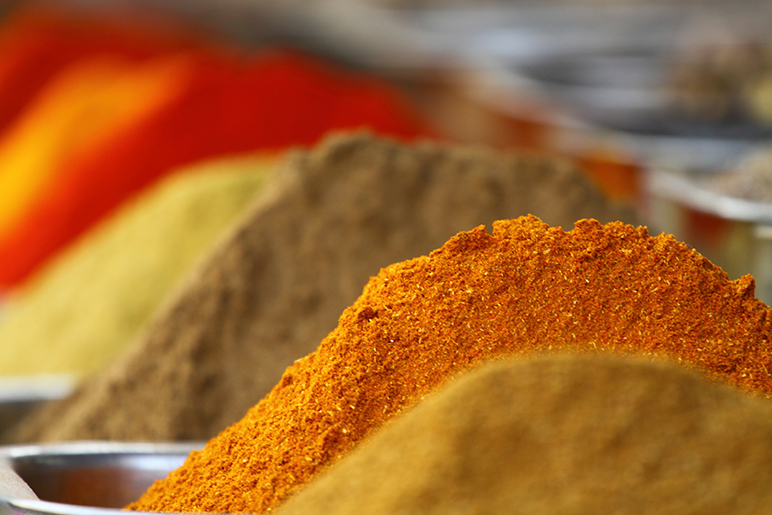 Recap

Concept of Combinatorial Chemistry

Compared it against the conventional approach

Chemical Libraries

The Instrumentation

Discussed my Reference Article

Discussed my future Research Plans